Alcohol
Opdracht
Post-it 1: Waarom drinken jongeren?
Post-it 2: Waarom zouden jongeren nee zeggen tegen alcohol?
Post-it 3: Een voordeel van alcohol
Post-it 5: Een nadeel van alcohol
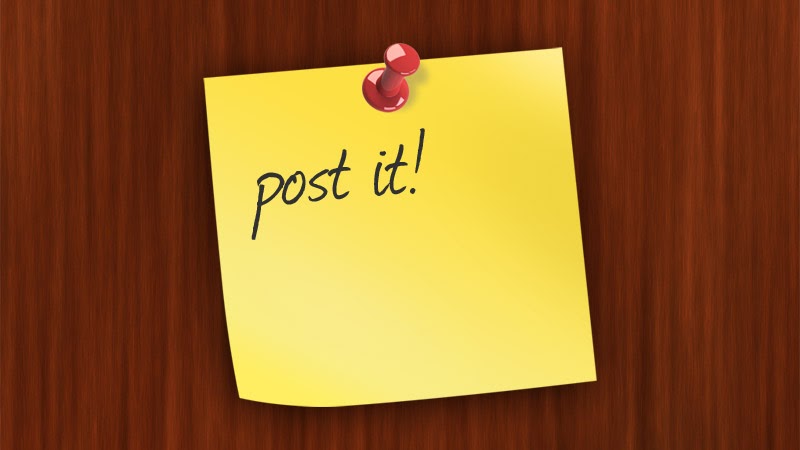 Risico’s korte termijn
Een kater
Black-out
Verkeerde beslissingen
Agressie 
Roekeloosheid
Alcoholvergiftiging
Lange termijn
Beschadiging van de lever, pancreas en de hersenen 
Hoger risico op kanker
Geheugenstoornissen (vroegtijdige dementie)
Angst- en paniekaanvallen 
Kans op hart problemen 
Depressieve gevoelens 

GROTE KANS OP EEN ALCOHOLVERSLAVING!!!!
[Speaker Notes: Alcoholmisbruik tast op lange termijn het ganse lichaam aan]
Zelfhulp
Zelfstandig hulp zoeken: huisarts
Zelfhulpgroep zoals AA (anonieme alcoholisten)
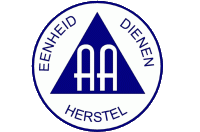 Ambulante hulp
Ambulant = je maakt een afspraak, je hebt een gesprek met een hulpverlener
Je kan terecht bij verschillende organisaties (zoals CAW, JAC..)
Je kan ook terecht bij een psycholoog
Druglijn (chat, telefoon..)
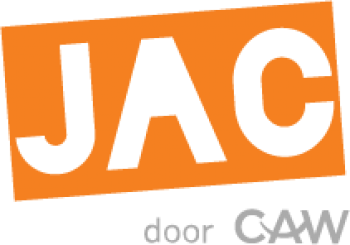 Residentiële hulp
= je verblijft gedurende een bepaalde tijd in een centrum of een kliniek
Opname in ontwenningskliniek 
Ziekenhuis
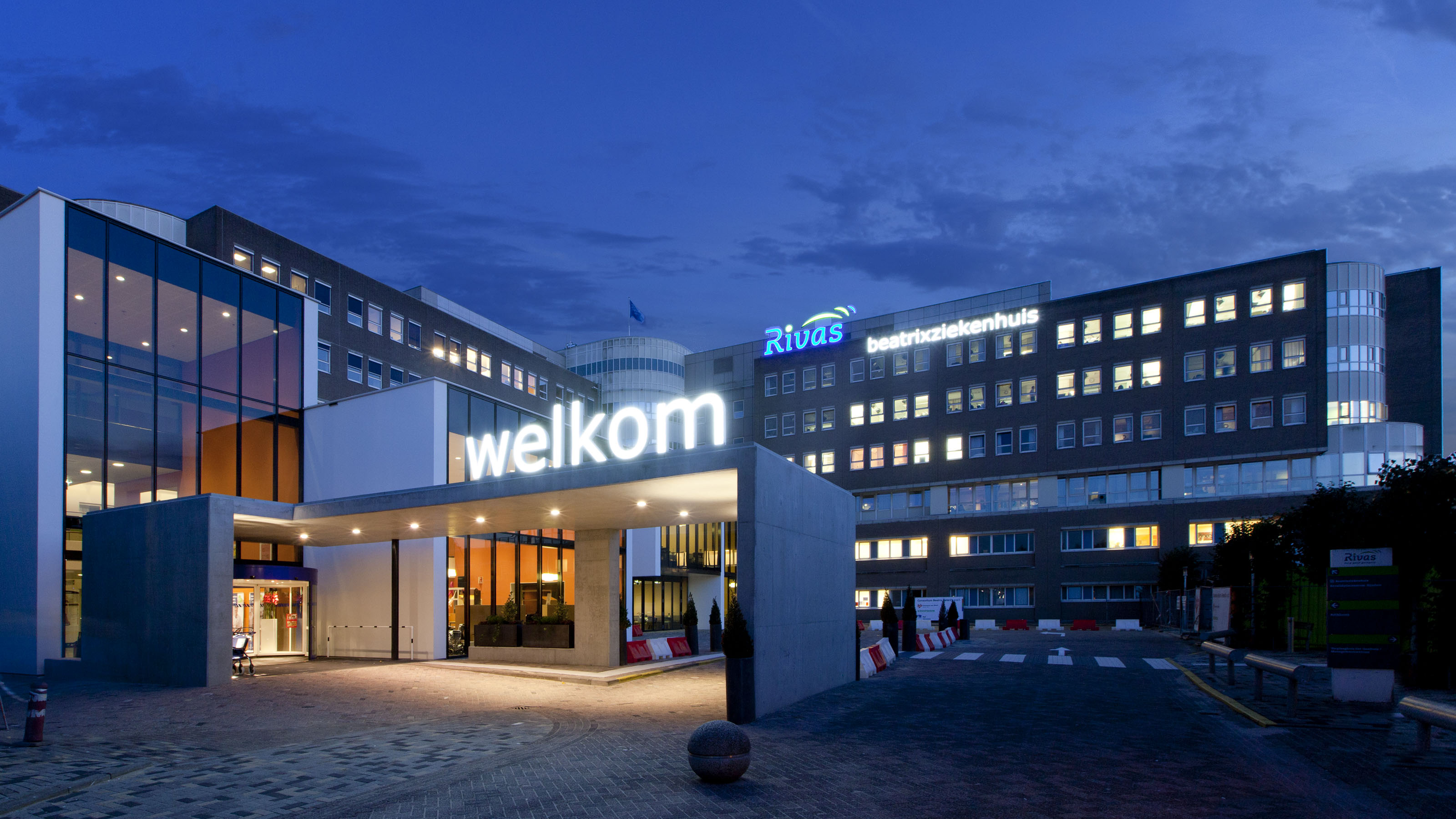 drugs
[Speaker Notes: https://www.lessonup.com/app/lesson/4xL2bsGNoMywMN3Mn/AMizHuazu9wQkeHgL]
Bronnen voor de oefening
Druglijn (vind je per soort drug de effecten terug)
Jellinek
Drugsinfo 

Opdracht: maak een creatieve opdracht rond de toegewezen drug (PowerPoint, poster, tekening, collage..)  de effecten op korte en lange termijn moeten wel duidelijk zijn
https://www.online-stopwatch.com/bomb-countdown/full-screen/
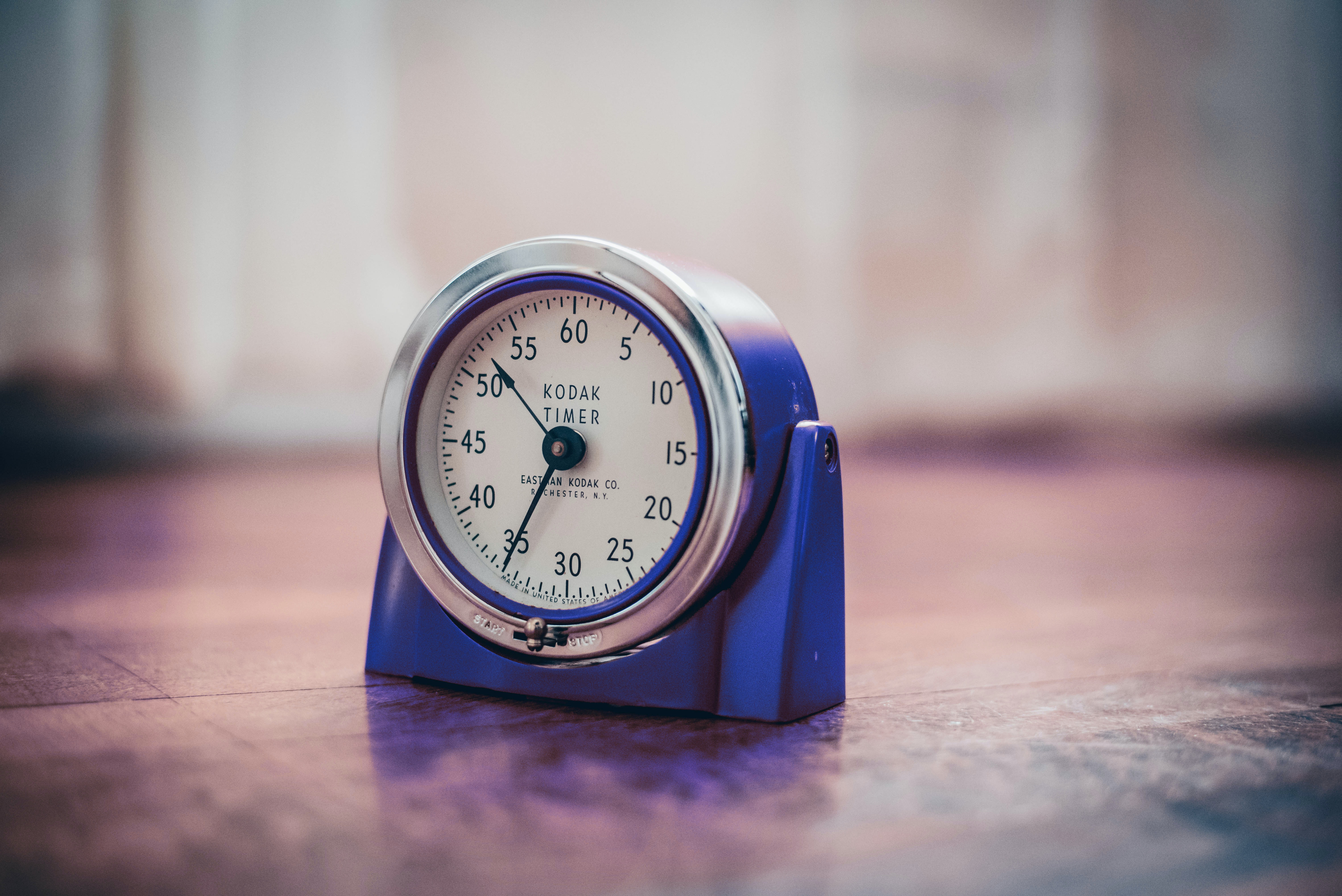